Rethinking the sector
With Mergers & Acquisitions
2020
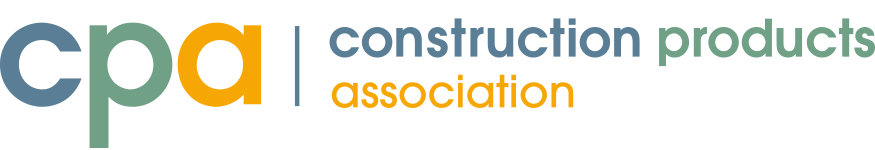 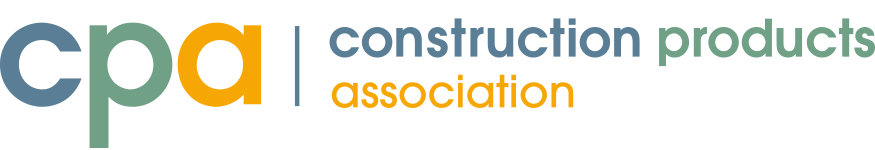 WELCOMe
Welcome from Peter Caplehorn, Chief Executive, CPA

Update on latest work with Construction Leadership Council

Autumn forecast snippets

CPA key priorities going into Q4

Introducing BDO
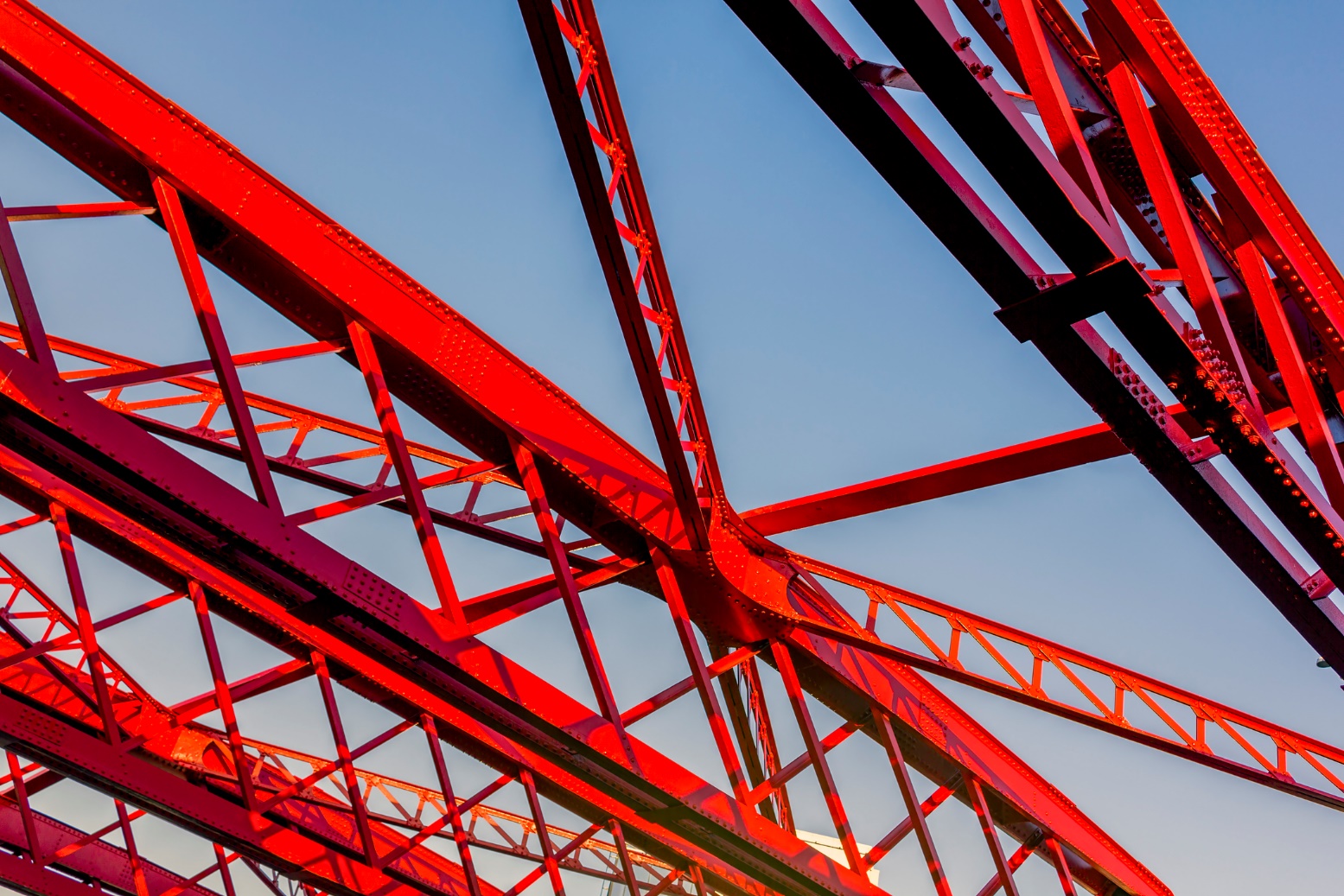 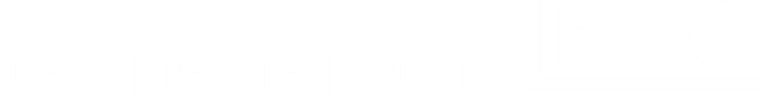 INTRODUCTION
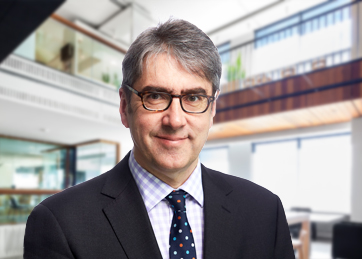 JOHN STEPHANPartner, Head of Global M&A
25 years of M&A experience
A specialist in M&A advisory for Building Products & Services
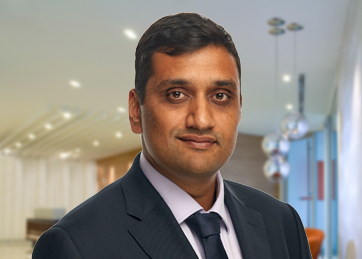 MITHUN PATELDirector, Sector Head
A specialist in M&A advisory for Building Products and Services
Previously Corporate Development Director, Spirax-Sarco Engineering PLC
07979 706731john.stephan@bdo.co.uk
07794 059291mithun.patel@bdo.co.uk
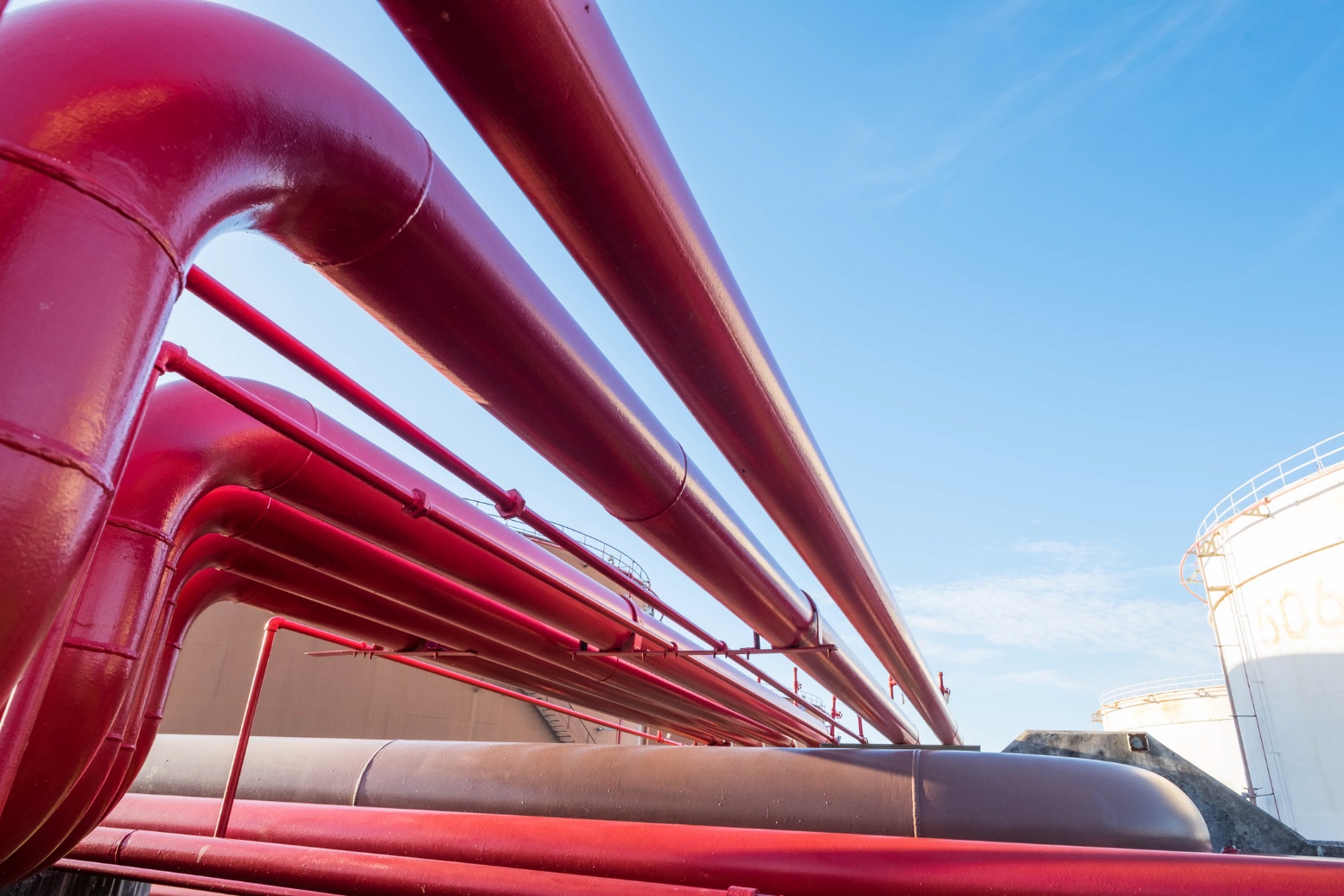 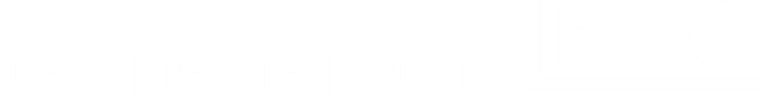 example CLIENTS in the sector
BUILDING MATERIALS
ROOF, CLADDING & INSULATION
HVAC & PLUMBING
ELECTRICS & LIGHTING
WINDOWS & DOORS
INTERIORS & SURFACE FINISHING
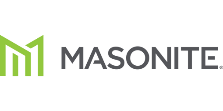 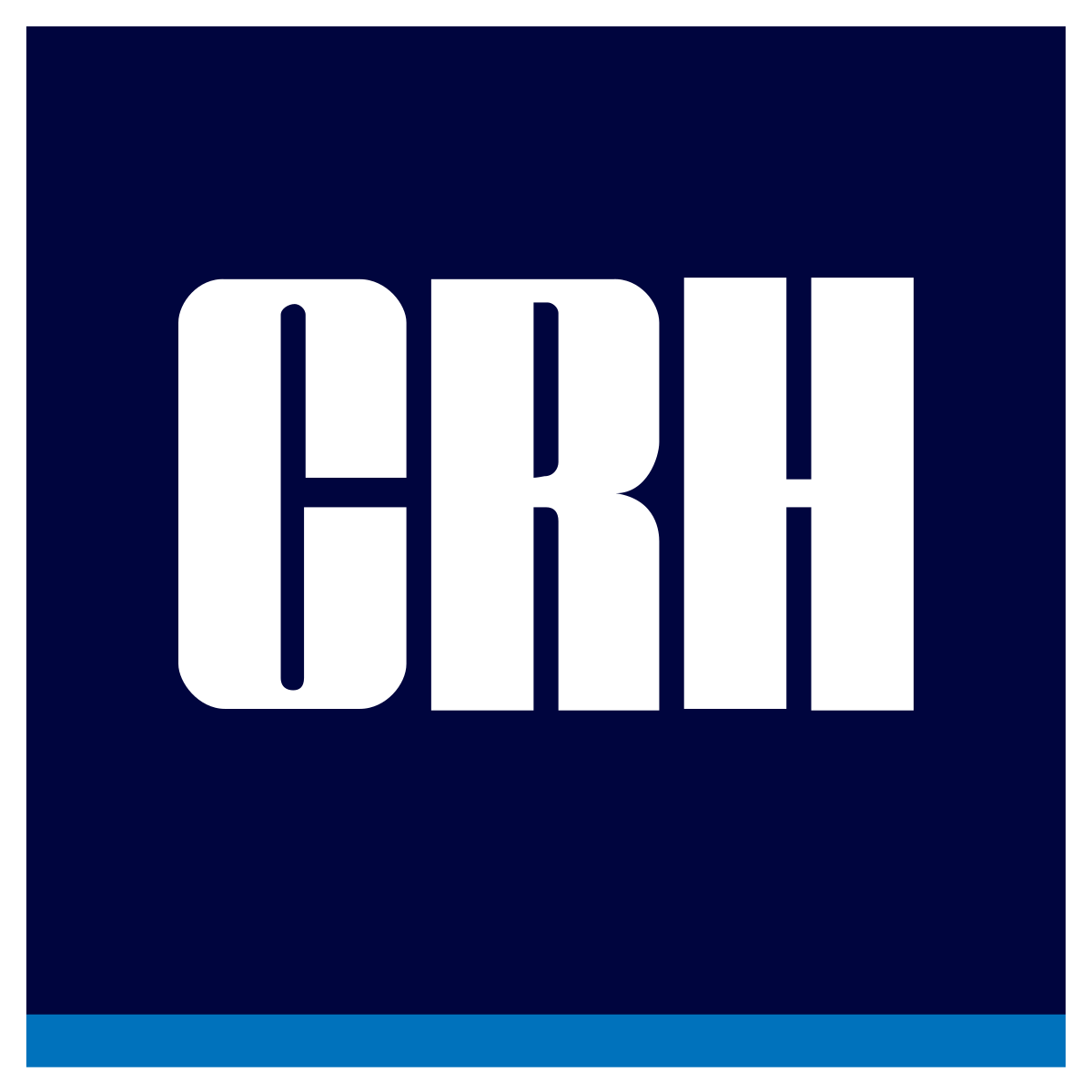 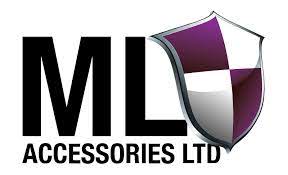 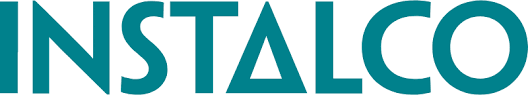 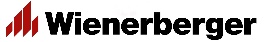 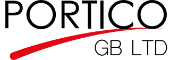 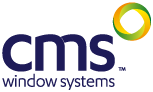 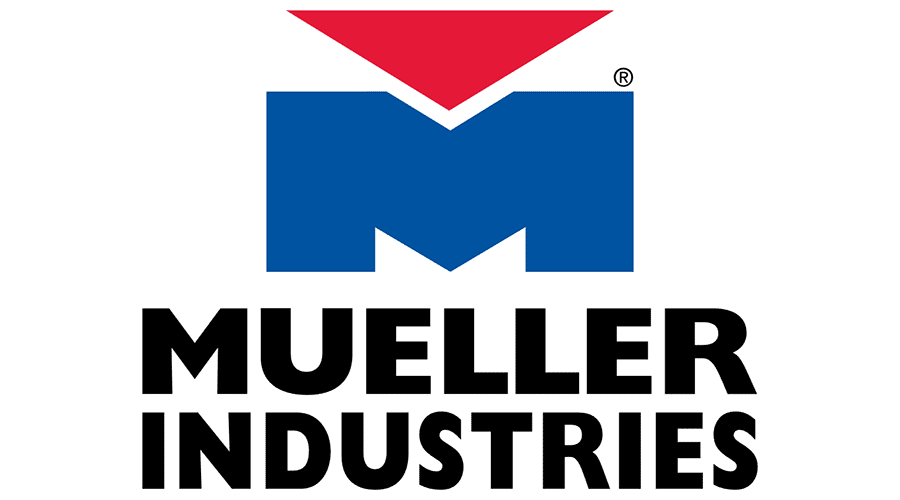 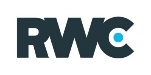 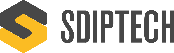 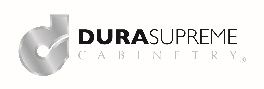 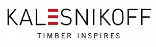 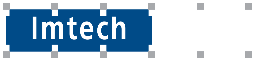 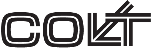 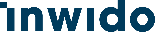 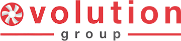 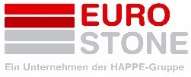 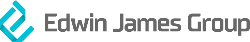 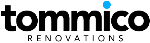 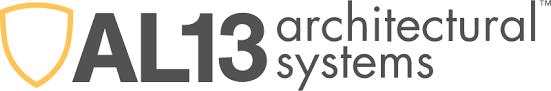 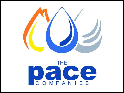 ENSOR

ELECTROVOLET
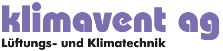 KITCHEN & BATHROOM
SECURITY & ACCESS
FLOORING & CARPET
PLANT HIRE
MERCHANTS / DISTRIBUTORS
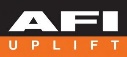 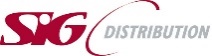 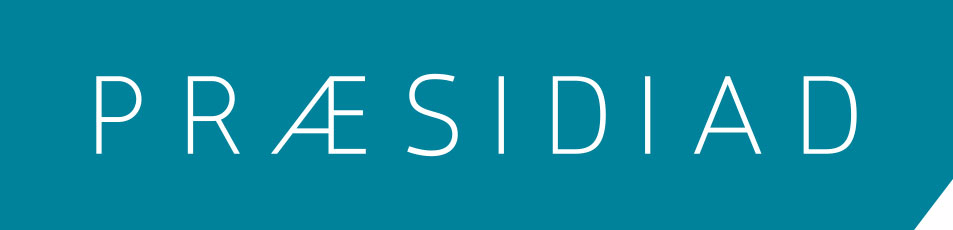 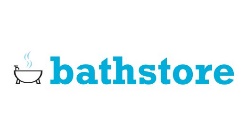 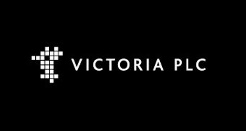 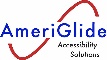 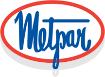 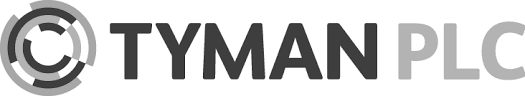 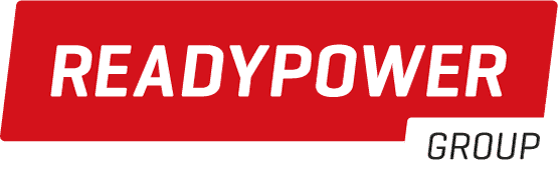 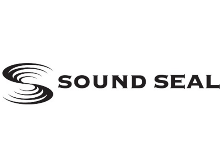 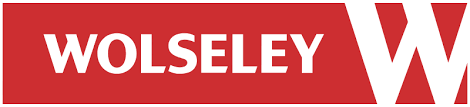 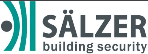 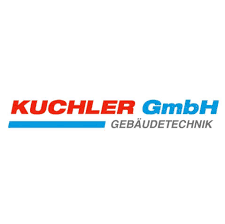 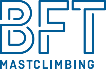 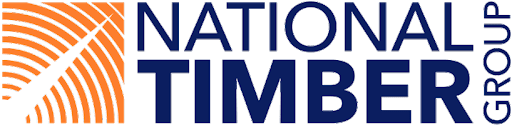 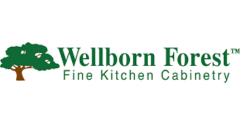 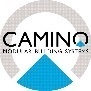 GREAT SECURITY HOLDING
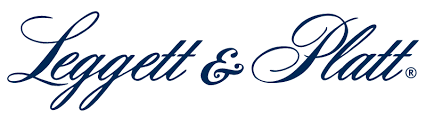 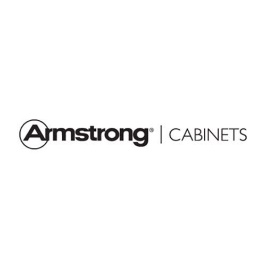 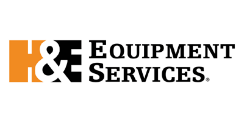 A DECADE OF RISING sector VALUE
BUILDING PRODUCTS SHARE PRICE INDEX
FINANCIAL CRISIS
COVID
BREXIT
Source: BDO analysis
* 2 January 2009 = 100
Recovery after the financial crisis
Resilient during Brexit
Strong recovery after COVID hit
ANALYST estimates have recovered since march
EVOLUTION OF AGGREGATED ANALYST ESTIMATES FOR THE SECTOR
To be updated
Analyst forecasts hit a low-point in May 2020, but are now starting to improve
BDO RETHINK MODEL
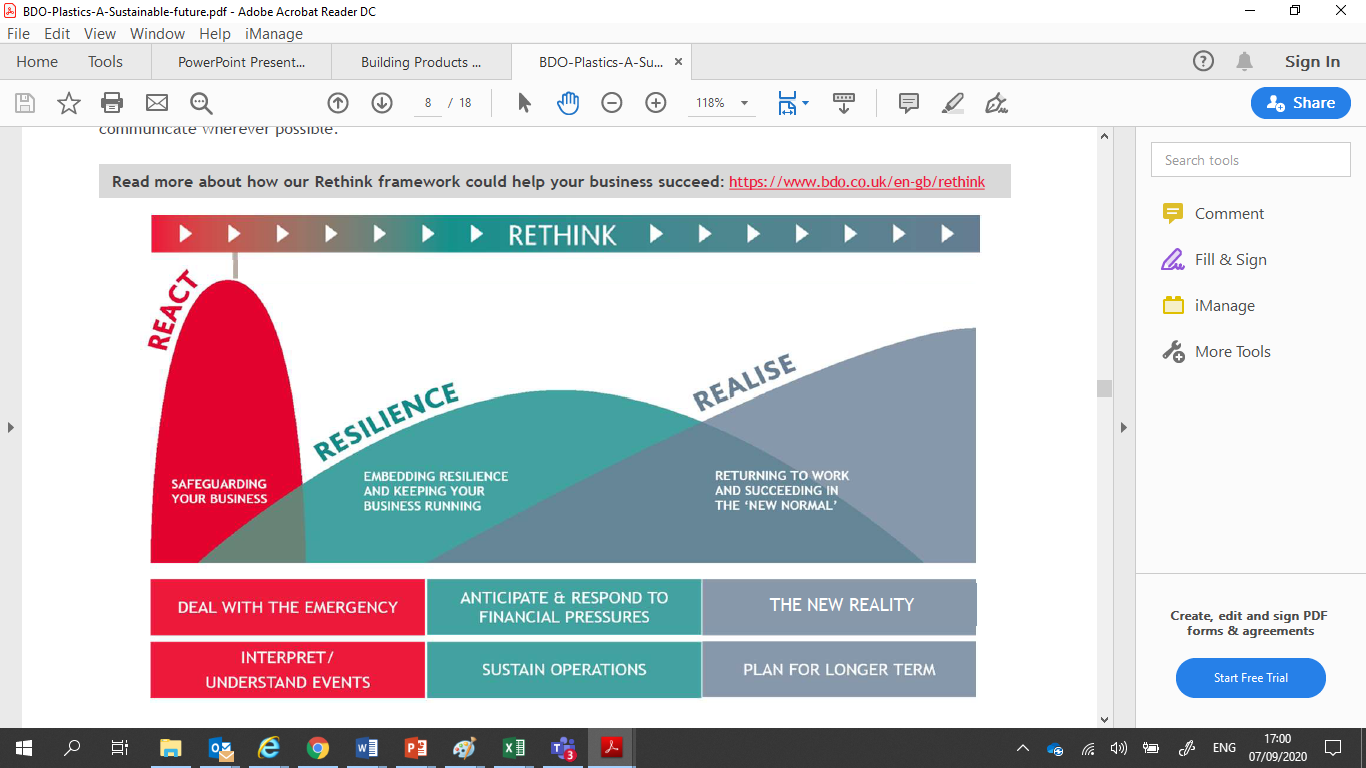 Resilience
ADAPTING OPERATIONS AND BUSINESS MODELS
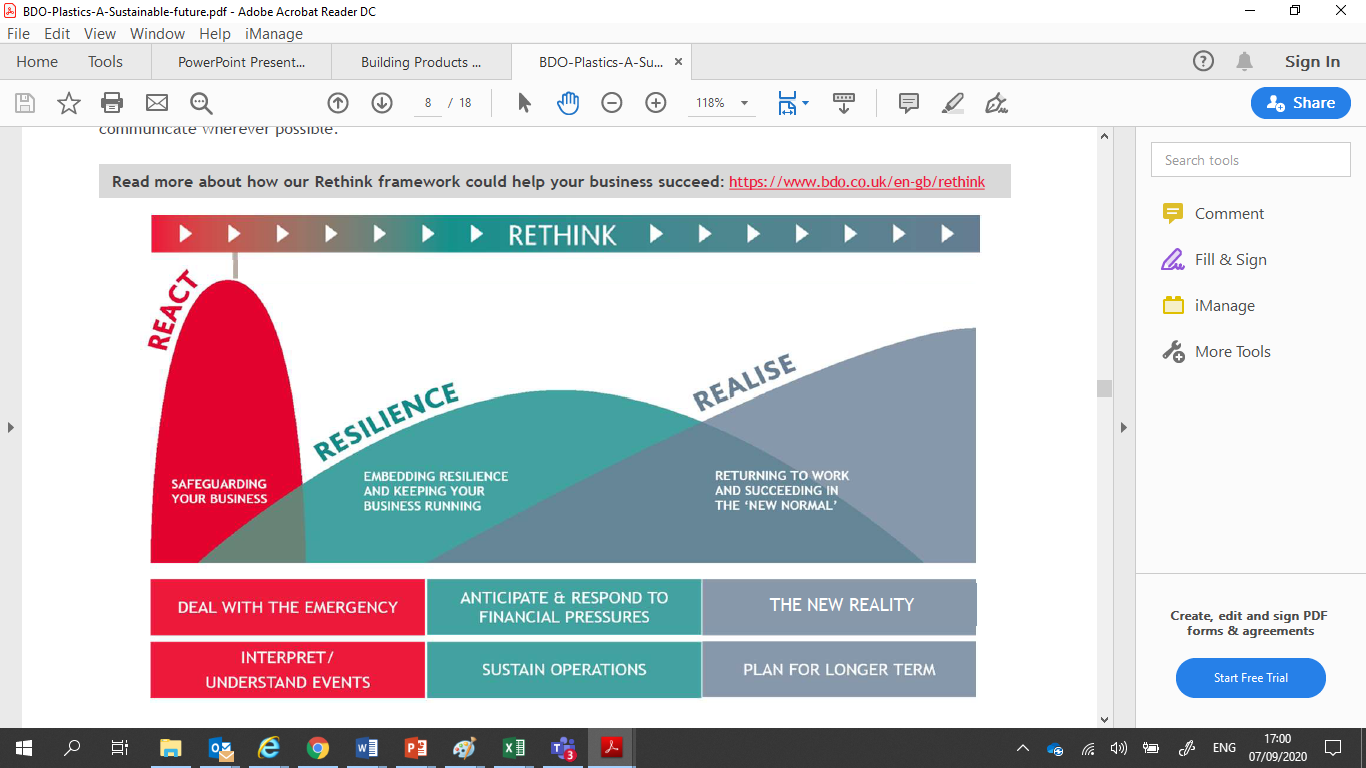 PREMISES


Repurposed
EMPLOYEES


Safety
FINANCIAL


Funding
LEGAL & COMPLIANCE

New guidance
MANAGEMENT & LEADERSHIP

Pivotal period
SUPPLIERS 


Supply chain
CUSTOMERS


E-commerce
Realise
LONGER TERMS SECTOR THEMES REMAIN
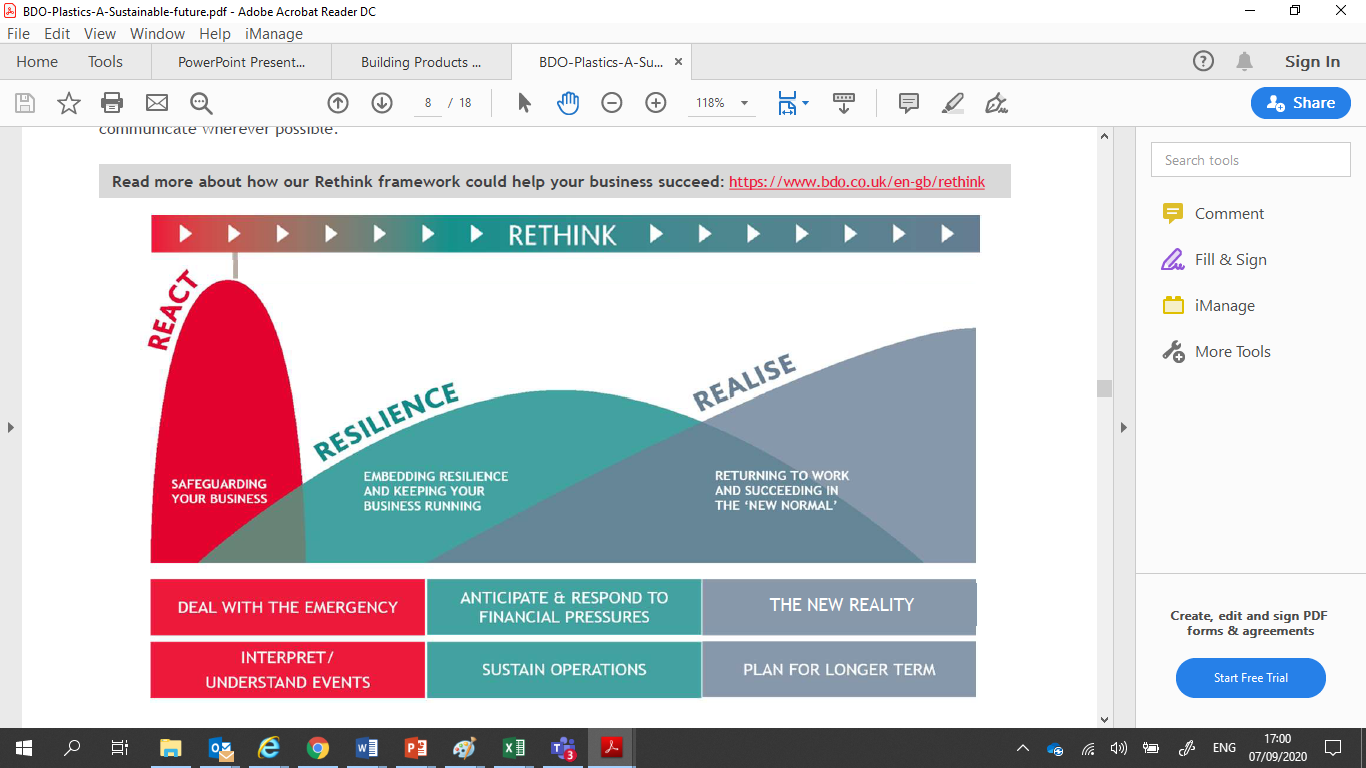 SKILLS
SUSTAINABILITY
TECHNOLOGY
BUILDING SAFETY
PRODUCTIVITY
PROCUREMENT
FAIR PRACTICES
PIPELINE
INNOVATION
GOVERNMENT SUPPORT
M&A will be a key driver of rethink
Likely to be some consolidation
Access to new markets, products, services and technology
Synergies
Succession 
New funds for growth
Ample cash for deals
Possible capital gains tax changes may be a driver for exit sooner
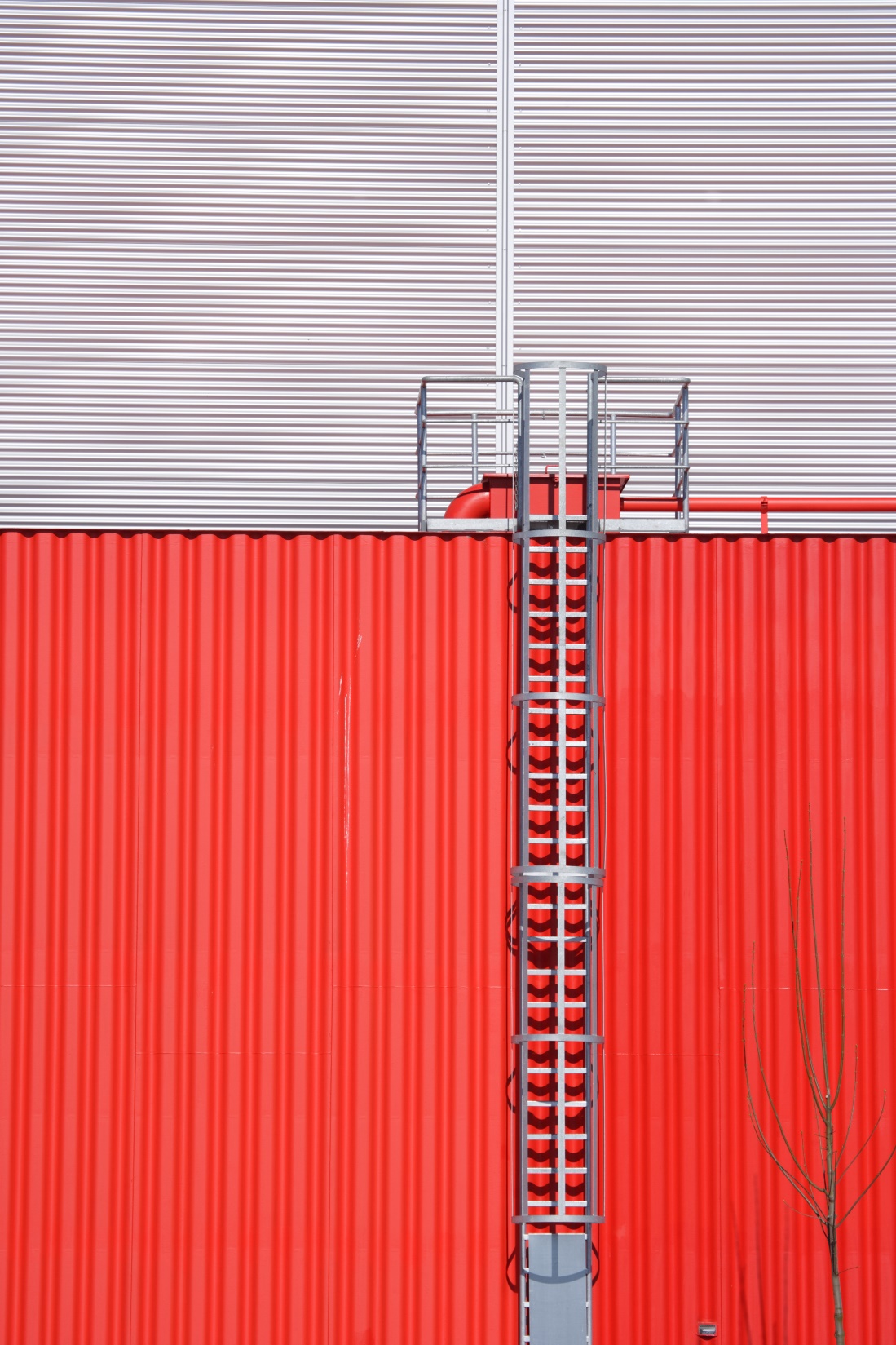 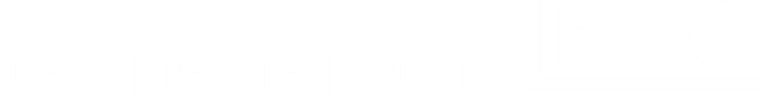 M&A growth mirrored that of share prices
FINANCIAL CRISIS
BREXIT
COVID
Strong growth in deal volume post 2010
Multiples grew over the period
COVID had major dampening impact -  Q2 2020 74% down on Q2 2019
Already seeing recovery since lock-down eased
Well funded buyers exist
SOME OF THE ACQUIRERS IN 2020
CORPORATES

Kingspan
Johnson Controls
Brickability
Newbury Investments
PRIVATE EQUITY

Inflexion
Endless
Nimbus
Hilco
INTERNATIONAL

BUFA Composites (Germany)
IPS Corp (USA)
Swegon (Sweden)
Broadview (Netherlands)
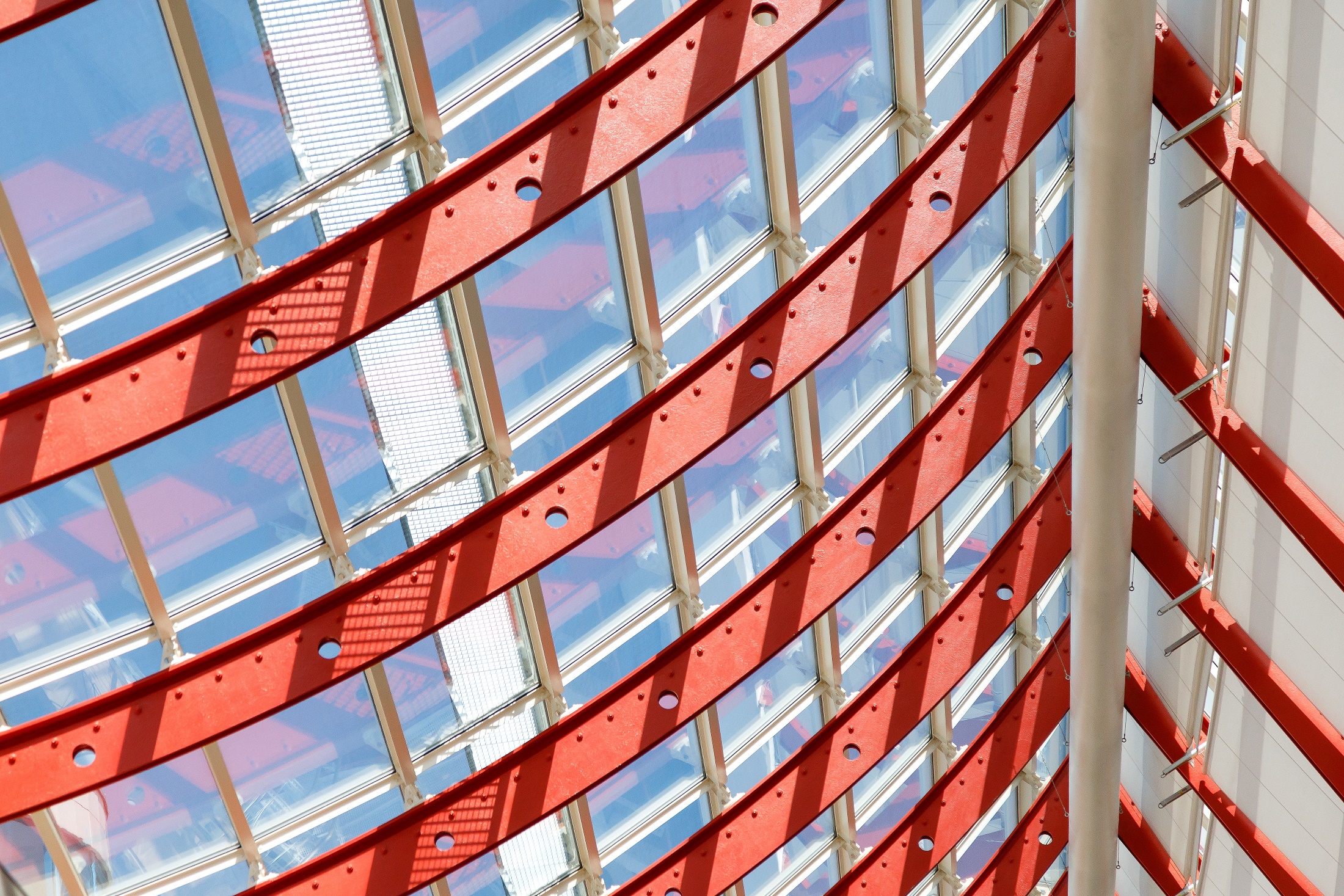 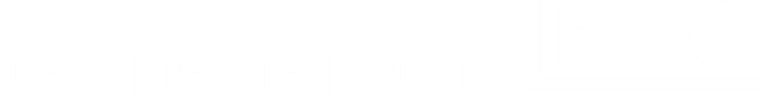 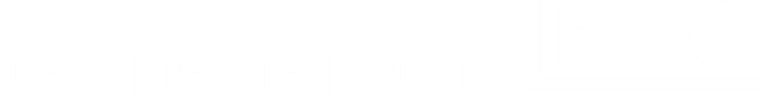 M&A PREDICTIONS
Corporate carve-outs will increase
Infrastructure related will be desirable
Tech-enabled
Green
Offsite manufacturing 
Deal structures will evolve with earn-outs featuring
Stressed M&A will increase
Private equity will renew focus on bolt-ons
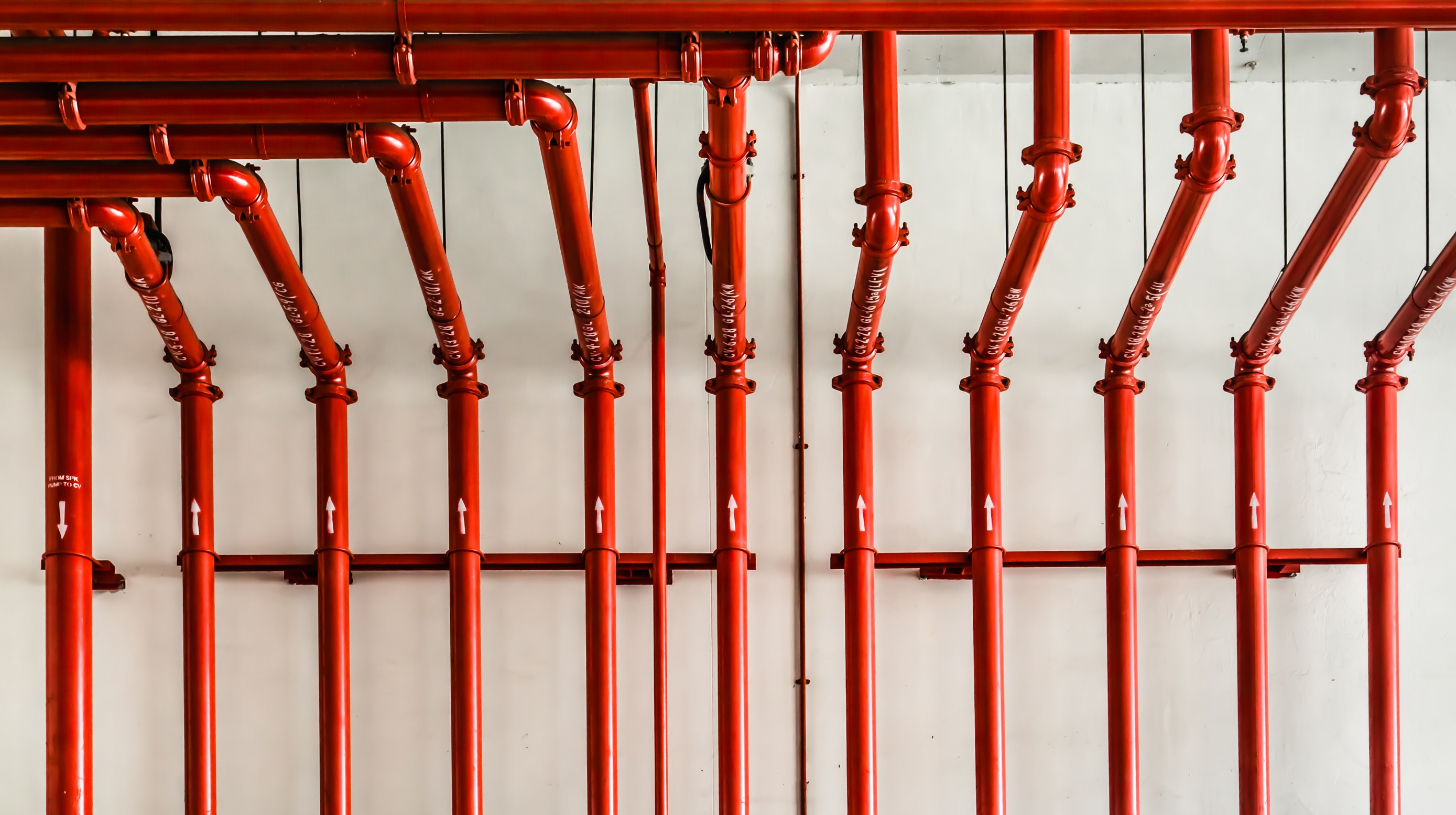 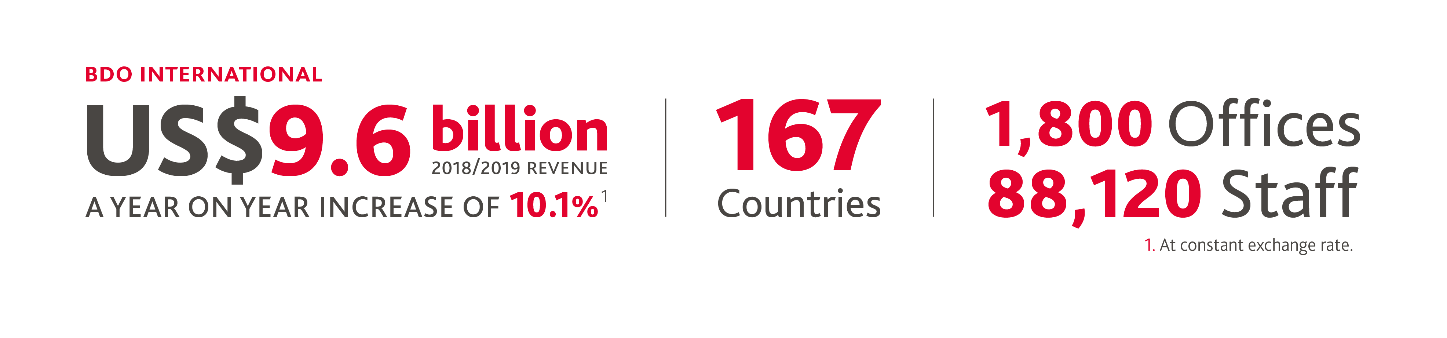 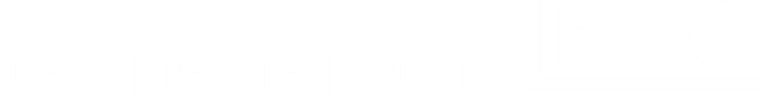 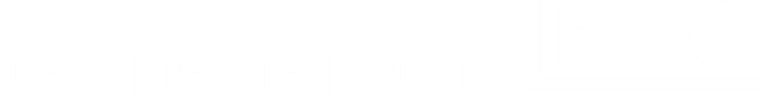 Q&a
BDO LLP
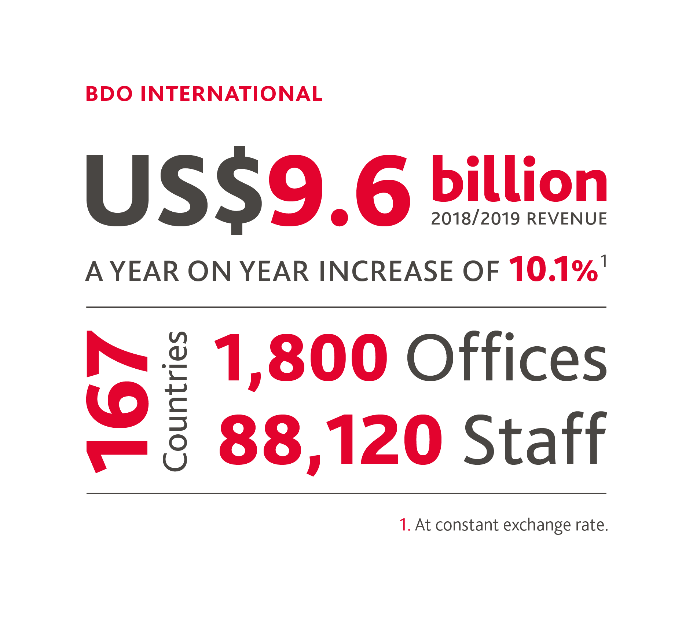 Accountancy & business advisory services
Work with ambitious, entrepreneurially-spirited and growth businesses that fuel the economy
Operates across the UK, employing 5,500 people
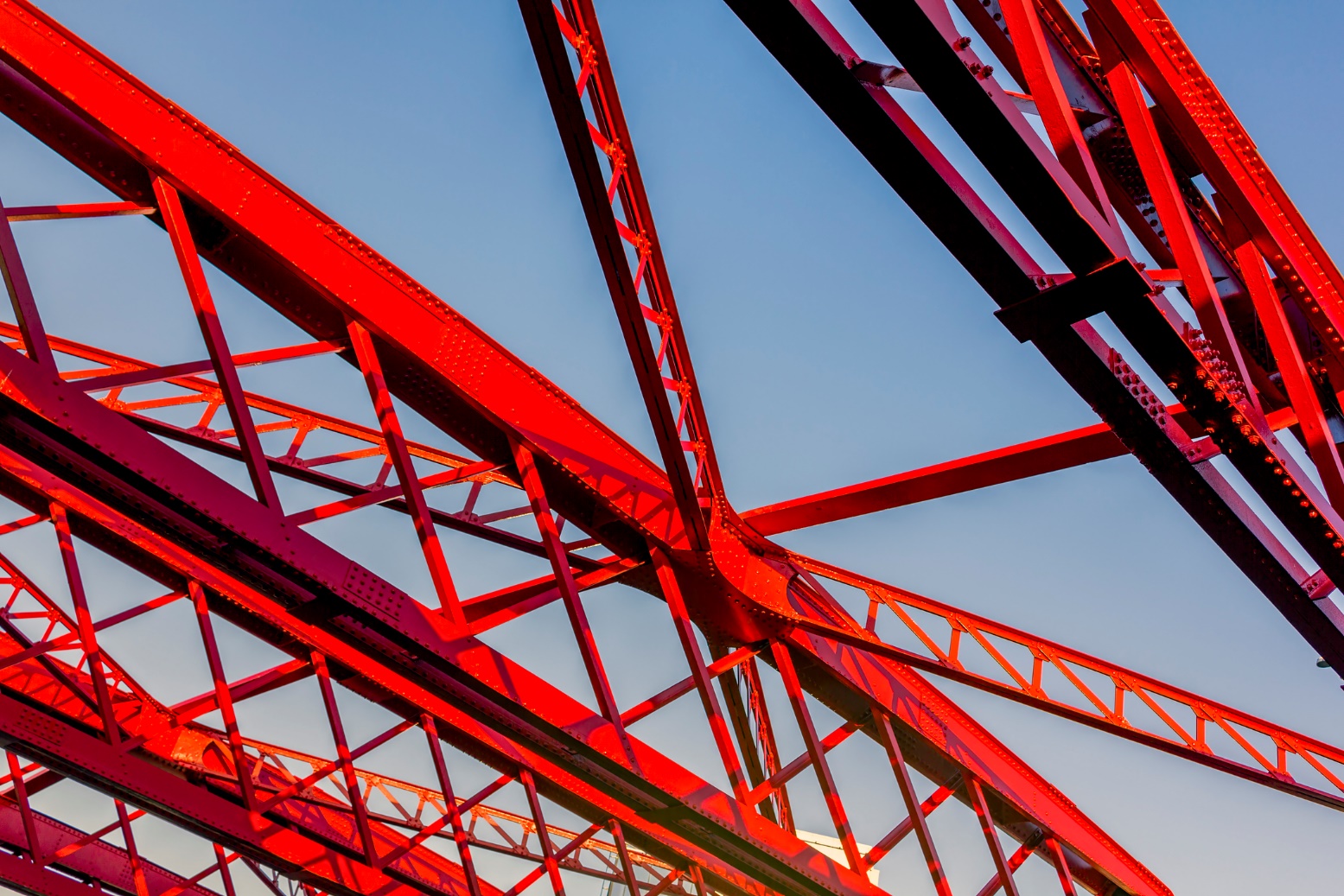 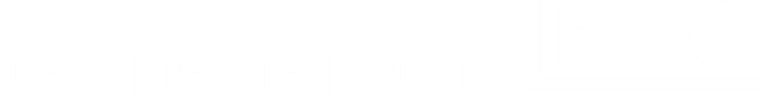 BDO SERVICES
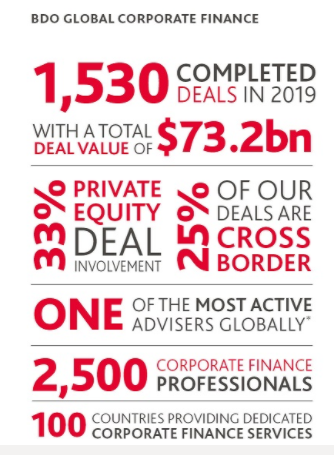 Business Support Services
Audit
Corporate Finance
Business Restructuring
OUR CLIENTS
Risk Advisory Services (Internal Audit)
Forensics
Corporate and Private Client Tax
Management Consulting
Global Outsourcing
BDO LLP, a UK limited liability partnership registered in England and Wales under number OC305127, is a member of BDO International Limited, a UK company limited by guarantee, and forms part of the international BDO network of independent member firms. A list of members' names is open to inspection at our registered office, 55 Baker Street, London W1U 7EU. BDO LLP is authorised and regulated by the Financial Conduct Authority to conduct investment business. 
BDO is the brand name of the BDO network and for each of the BDO Member Firms. 
BDO Northern Ireland, a partnership formed in and under the laws of Northern Ireland, is licensed to operate within the international BDO network of independent member firms. 
© 2020 BDO LLP. All rights reserved.
www.bdo.co.uk
JOHN STEPHAN
+44 (0) 7979 706731john.stephan@bdo.co.uk
MITHUN PATEL
+44 (0) 7794 059291mithun.patel@bdo.co.uk